Introduction to Computer Science
Dominic Fezzie
Lauren Lewis
Lucas von Hollen
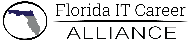 What is Computer Science?
Not simply studying computers
Learn how to write computer code and more importantly solve problems
Tons of opportunities to build and create something you love
Help us High-Five
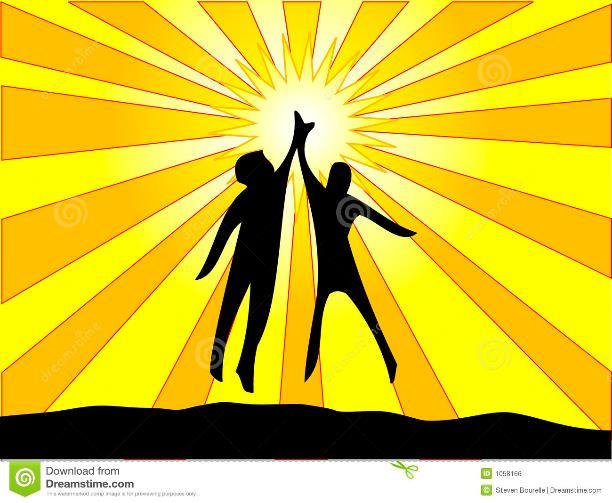 Why is this important?
Computers are STUPID!
Computers need specific instructions in order to work
As a programmer you need to pay attention to details
Bottom line: programmers are the real brains behind the computer
Resources
http://studio.code.org/flappy/1
http://www.codecademy.com/
http://www.w3schools.com/​
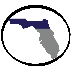 /FITCAlliance
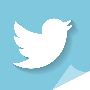 @FITCAlliance
Follow us on Social Media!
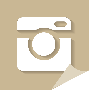 @FITC_Alliance
#FITC


& visit fitc.cci.fsu.edu
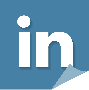 FITC Group